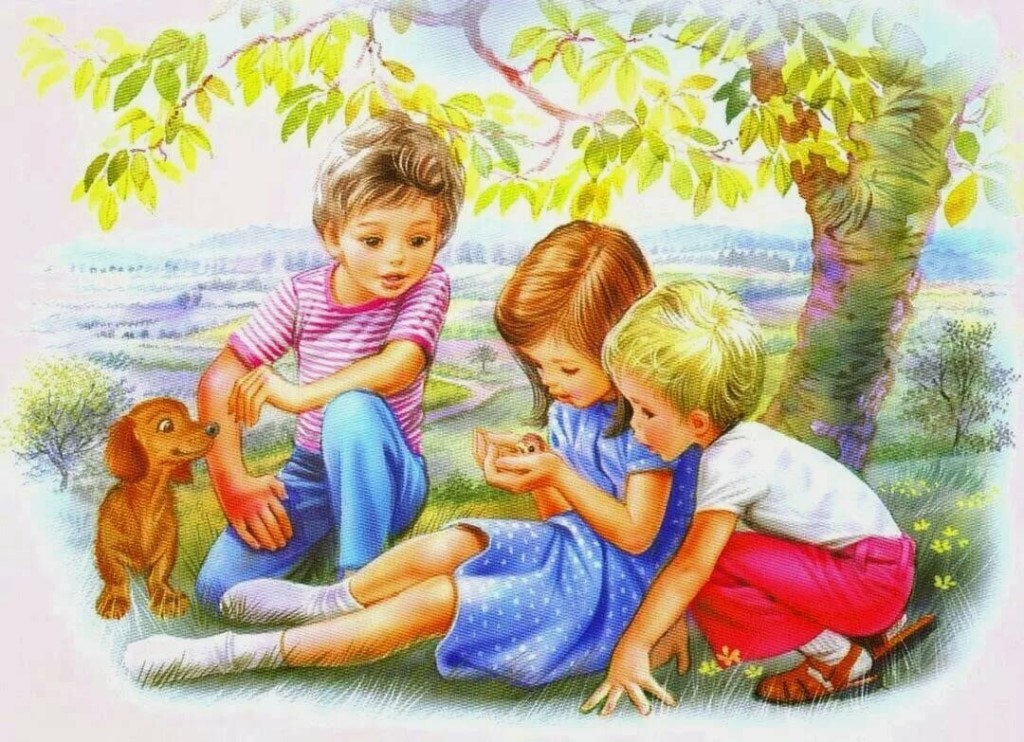 Что такое доброта?
Добрым быть совсем непросто,
Не зависит доброта от роста,
Не зависит доброта от цвета.
Доброта не пряник, не конфета.
Доброта с годами не стареет,
Доброта от холода согреет,
Надо только добрым быть
И в беде друг друга не забыть.
Если доброта, как солнце светит
Радуются и взрослые и дети.
ДОБРОТА…
Вежливость
Был вежлив этот мальчик
И право очень мил,
Отняв у младших мячик,
Он их благодарил - спасибо говорил.
Ребёнок умный и развитый при встрече говорит  –
Зазеленеет старый пень, когда услышит –
Растает даже ледяная глыба от слова тёплого –
Если мама бранит за шалости, надо сказать –
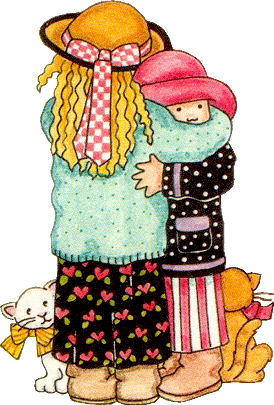 На прощанье мы всегда говорим –
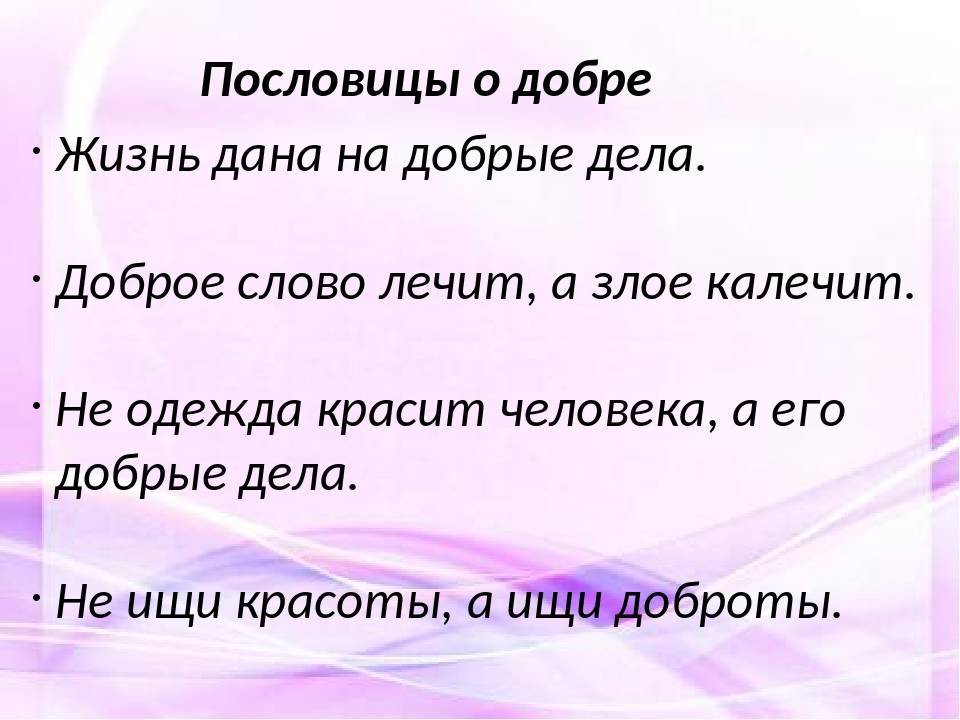